Vocabulary Unit 4 Level D
Plus 5 Prefixes and 1 Root
Abscond					VERB
to run off and hide
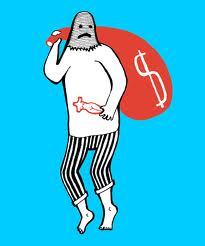 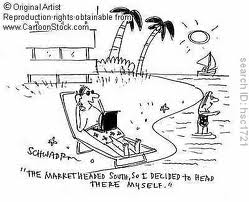 Access				NOUN & VERB
(n.) approach or admittance to places, person, things
(v.) to get at, obtain
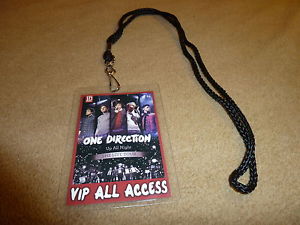 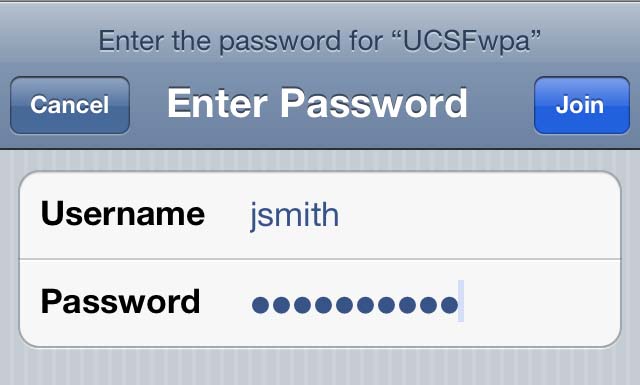 Anarchy					NOUN
a lack of government and law; confusion
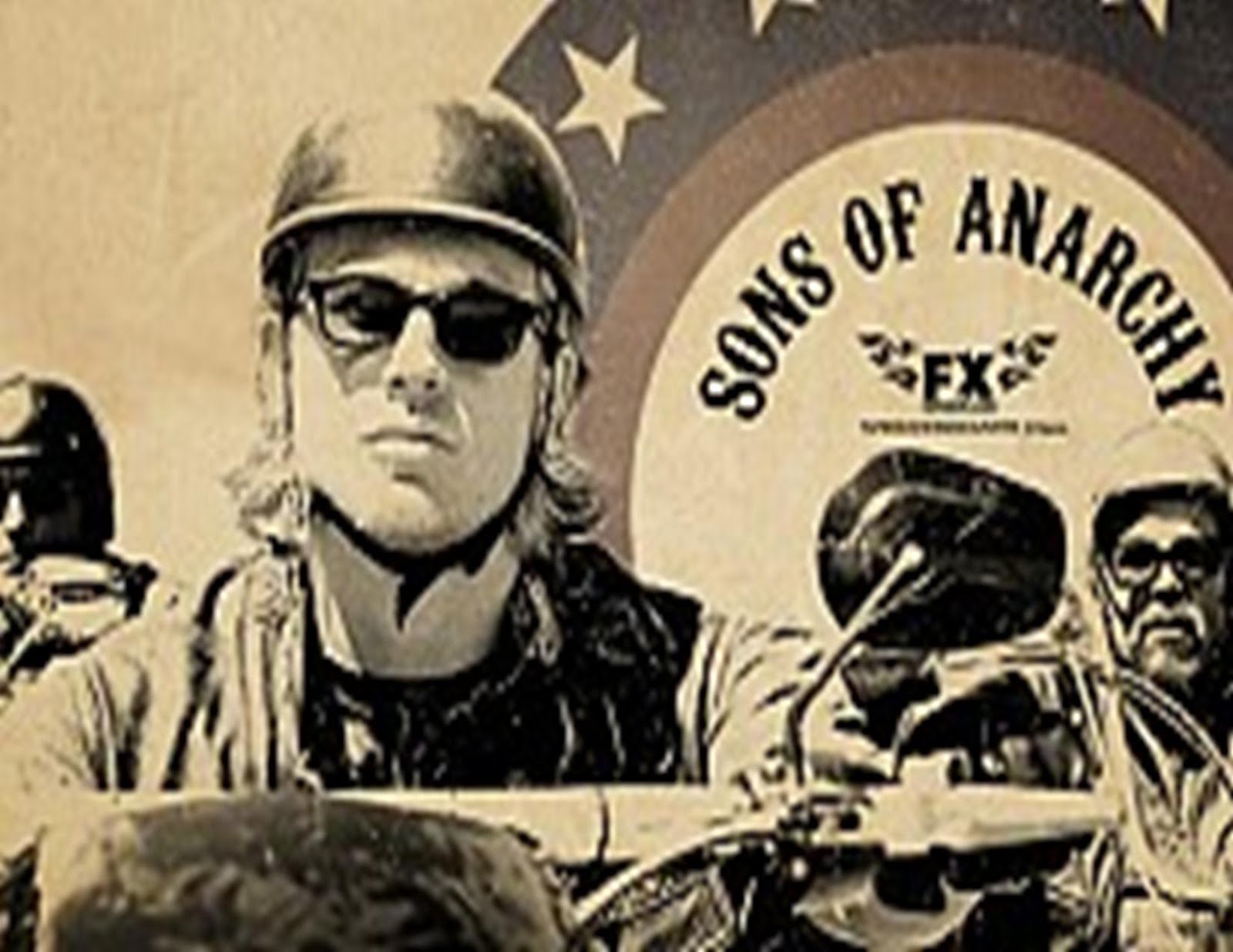 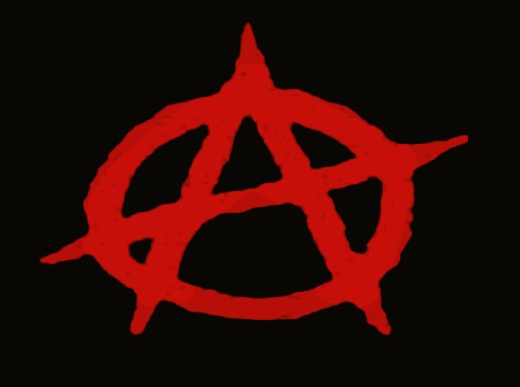 Arduous					ADJECTIVE
hard to do, requiring much effort
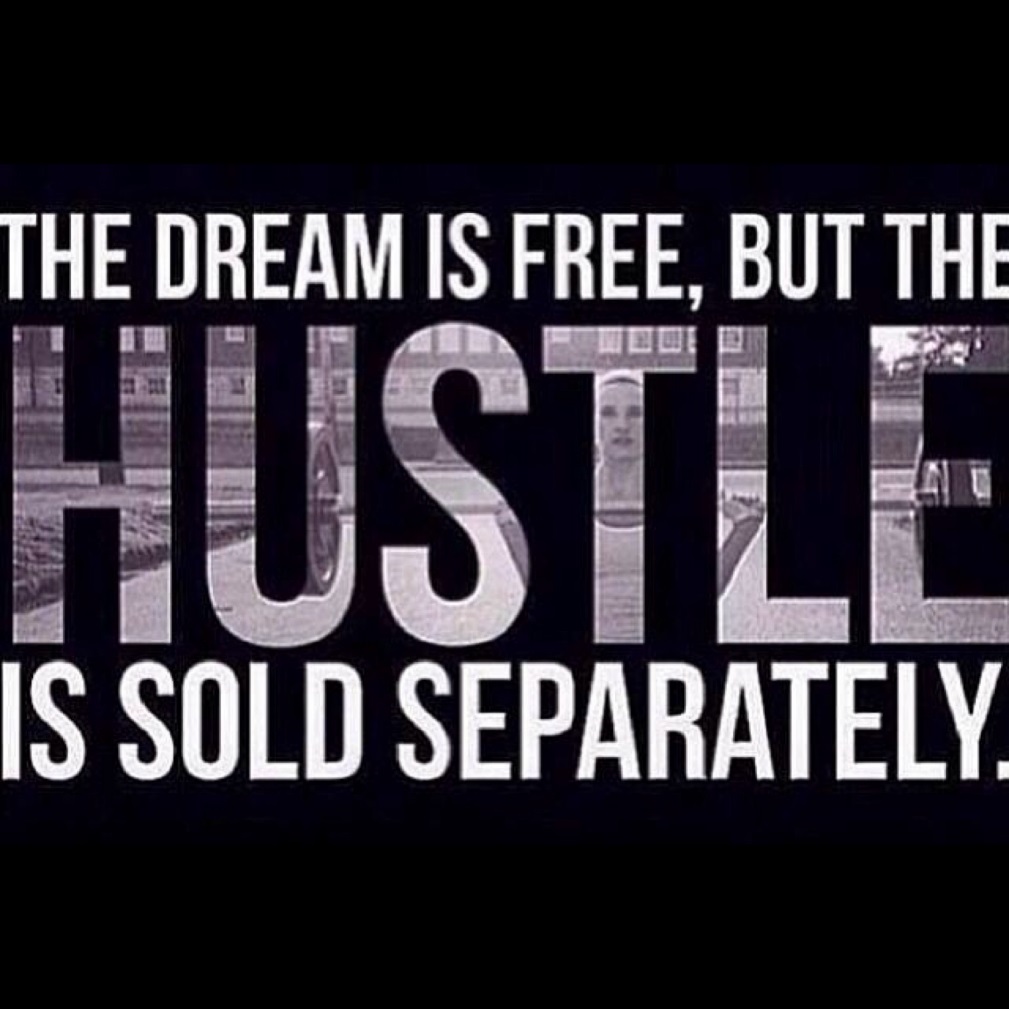 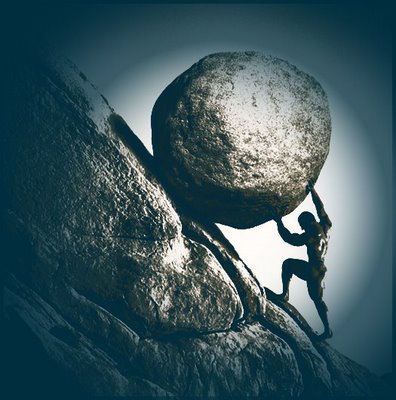 Auspicious				ADJECTIVE
favorable; fortunate
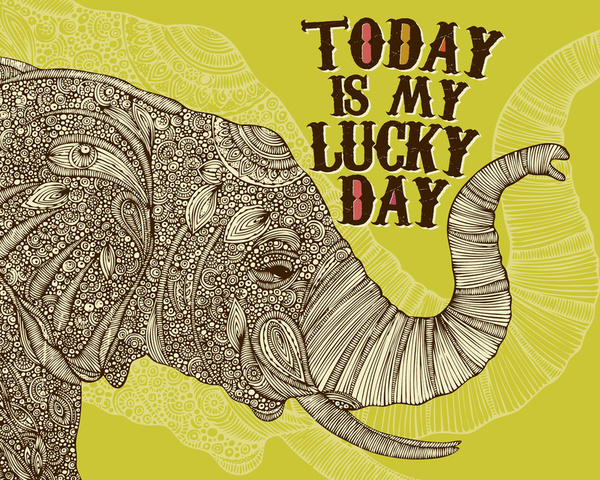 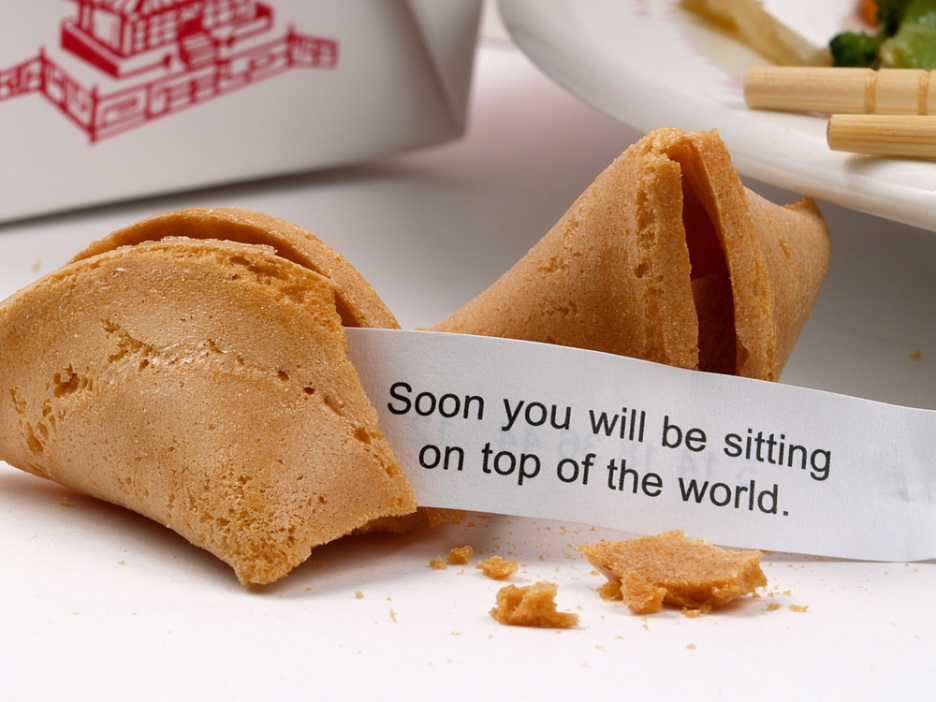 Daunt					VERB
to overcome with fear, intimidate
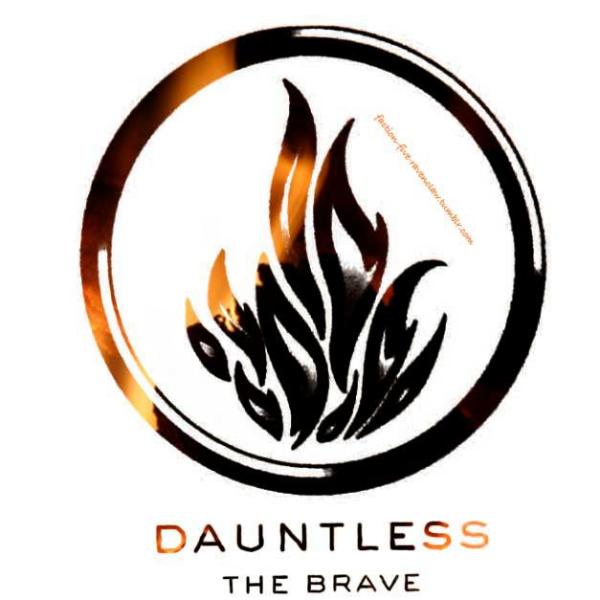 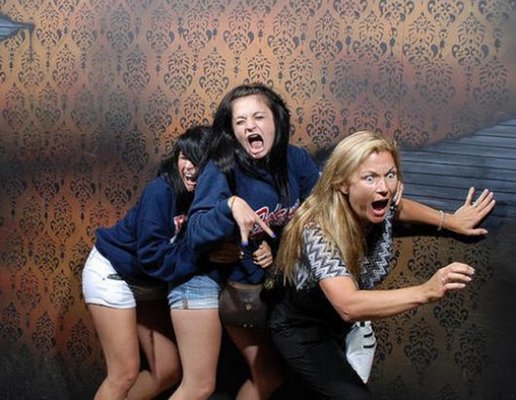 Disentangle				VERB
to free from tangles or complications
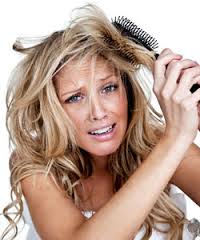 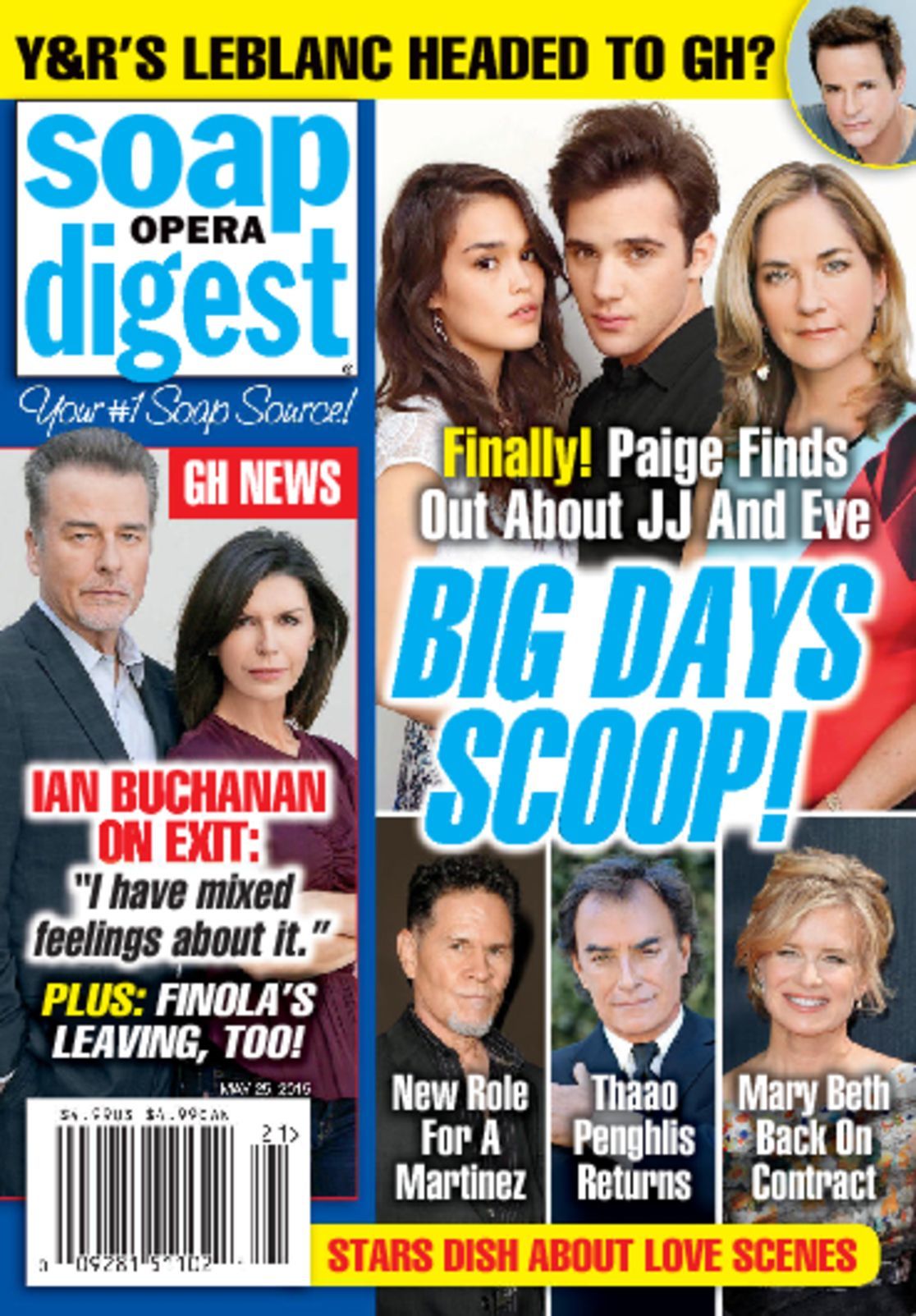 Fated					ADJECTIVE
determined in advance by destiny or fortune
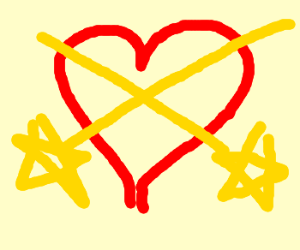 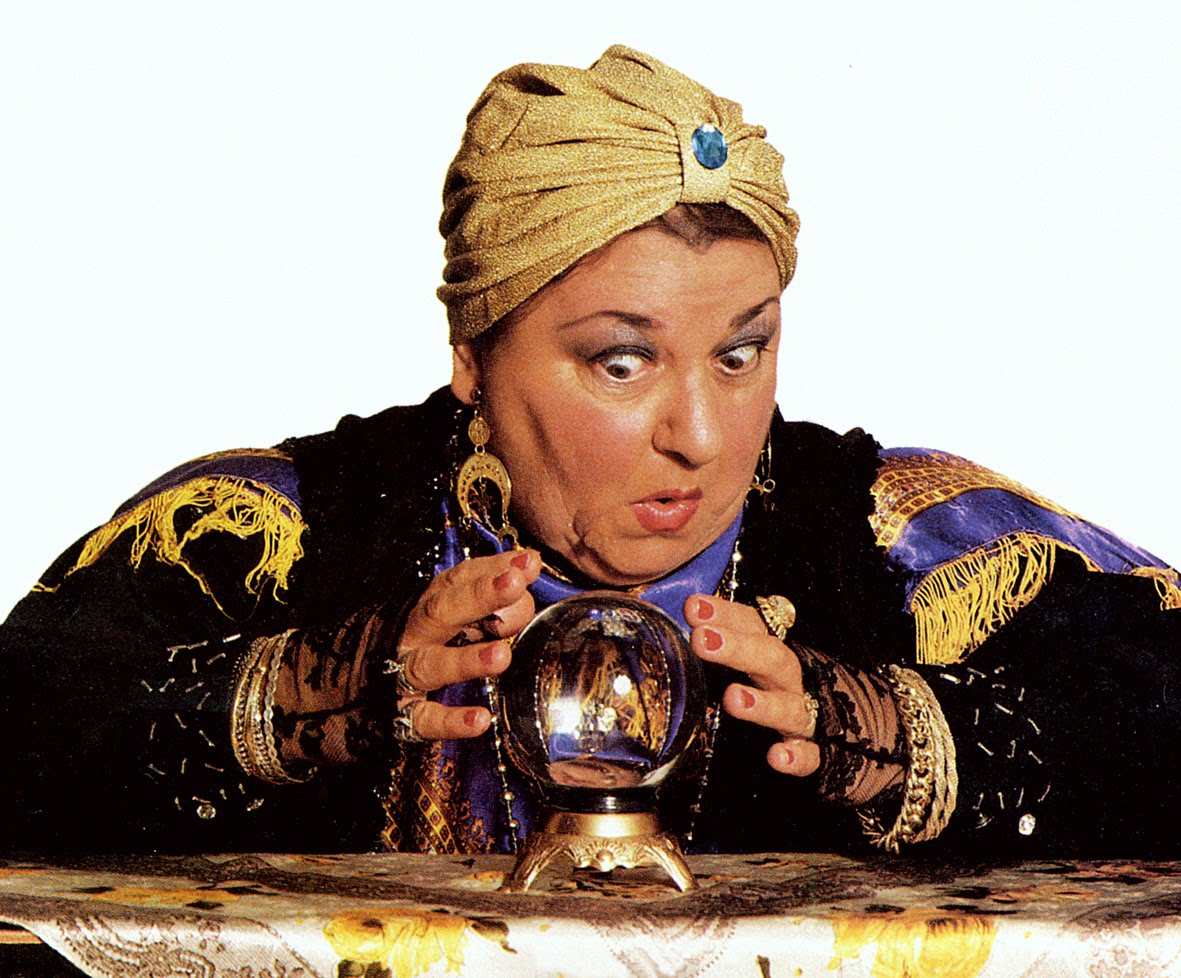 Hoodwink					VERB
to mislead by a trick, swindle
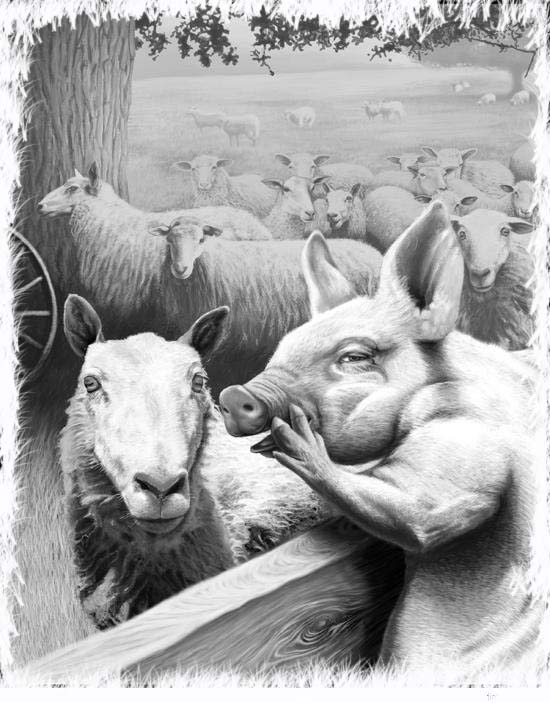 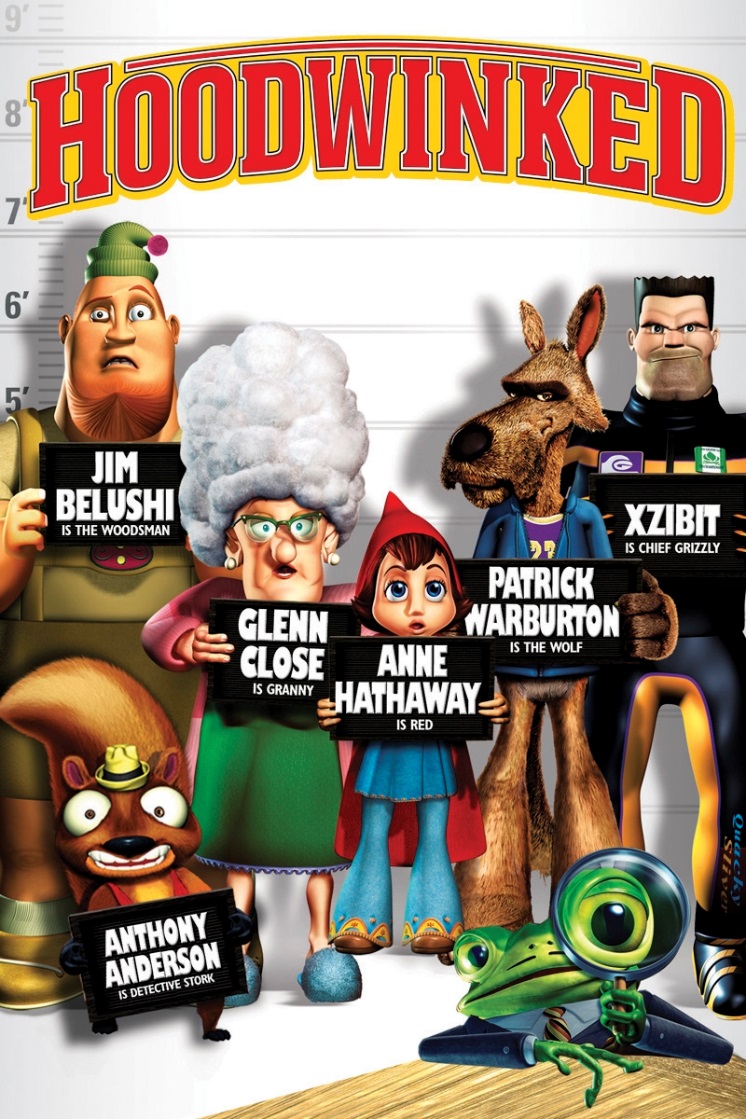 Inanimate				ADJECTIVE
not having life; without energy or spirit
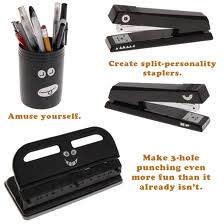 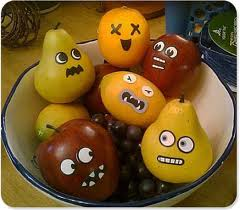 Incinerate					VERB
to burn to ashes
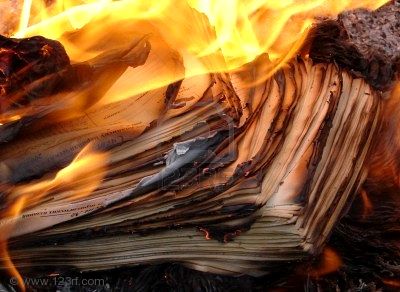 Intrepid					ADJECTIVE
very brave, fearless, unshakable
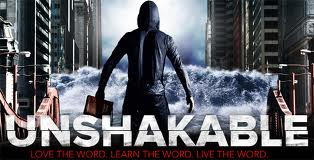 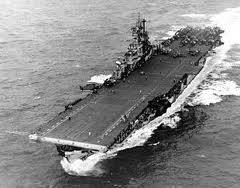 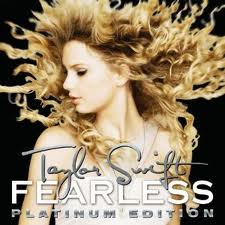 Larceny						NOUN
theft
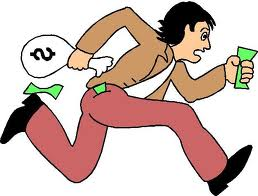 Pliant					ADJECTIVE
bending readily; easily influenced
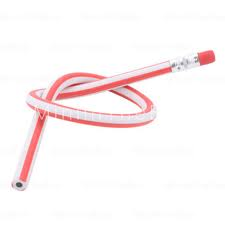 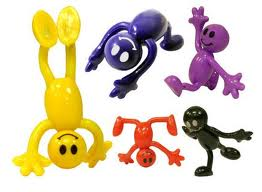 Pompous				ADJECTIVE
overly self-important in speech and manner; excessively stately
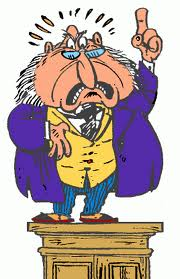 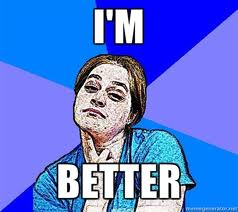 Precipice					NOUN
a very steep cliff; the brink of edge of disaster
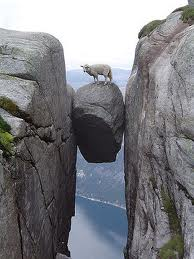 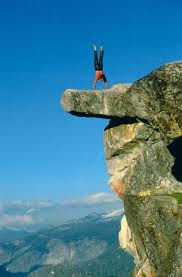 Prototype					NOUN
an original model on which later versions are patterned
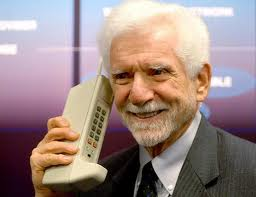 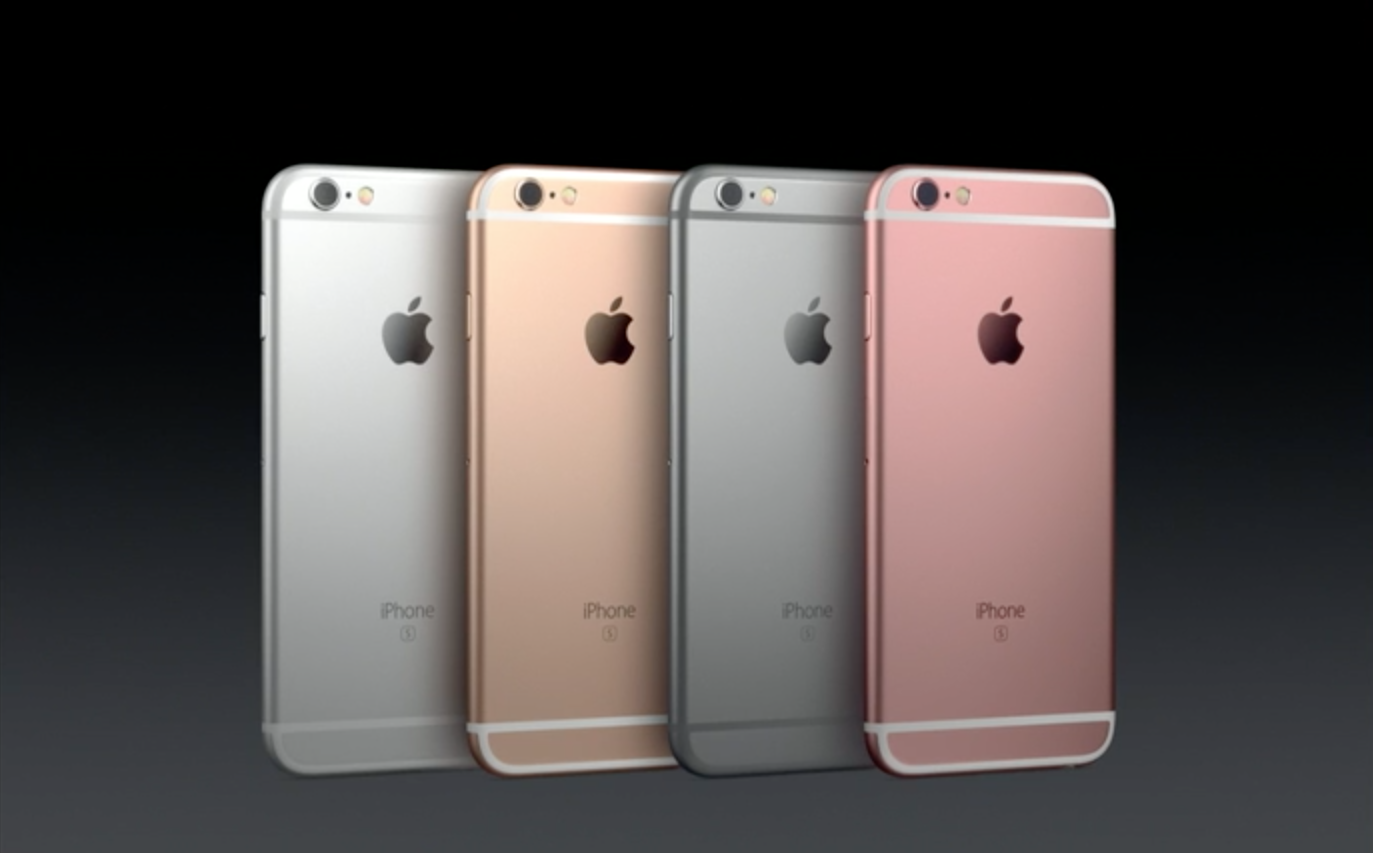 Rectify						VERB
to make right, correct
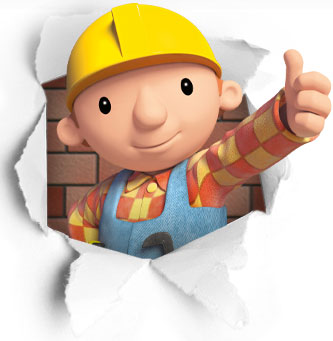 Reprieve				NOUN & VERB
(n.) a temporary relief or delay
(v.) to grant a postponement
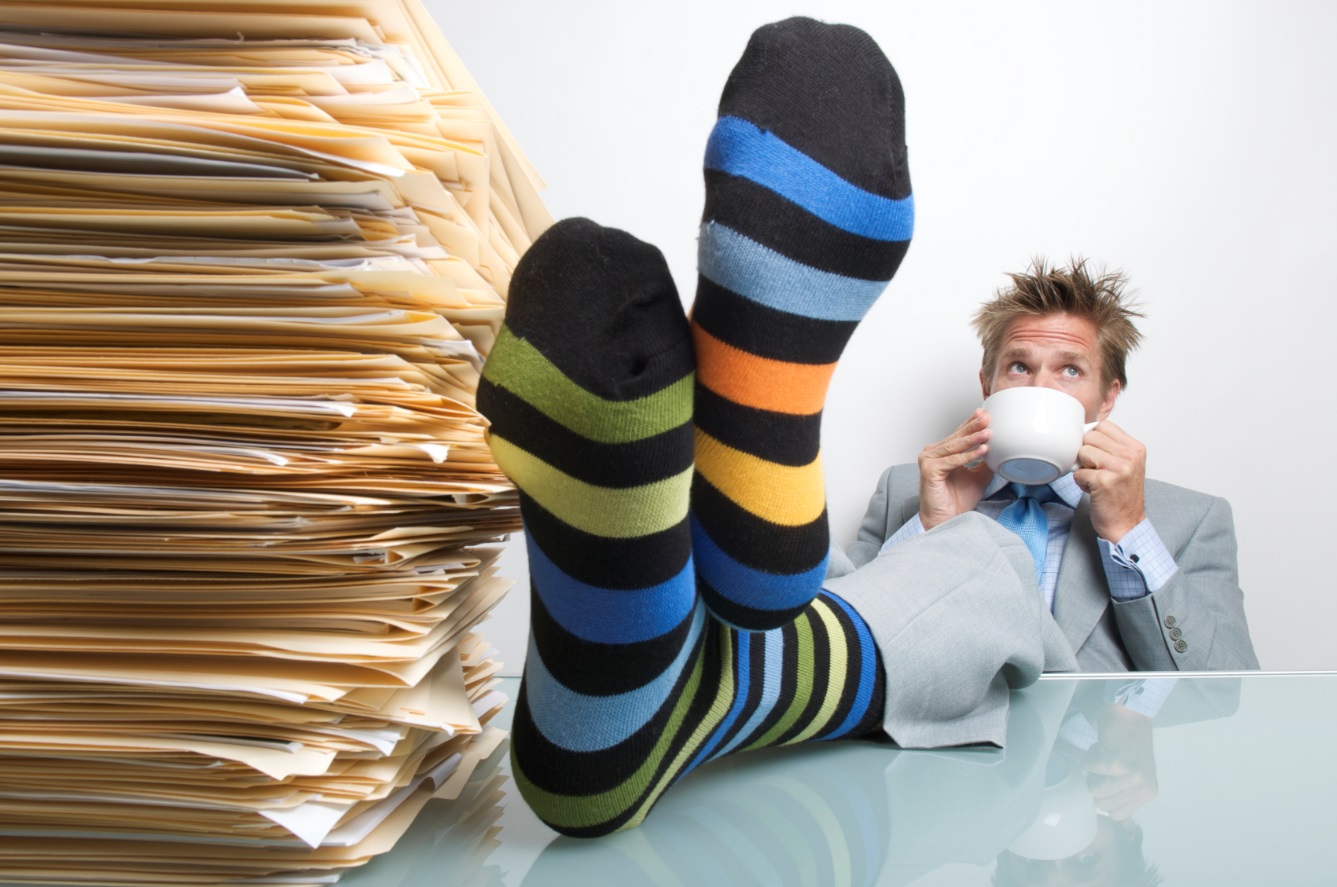 Revile						VERB
to attack with words, call bad names
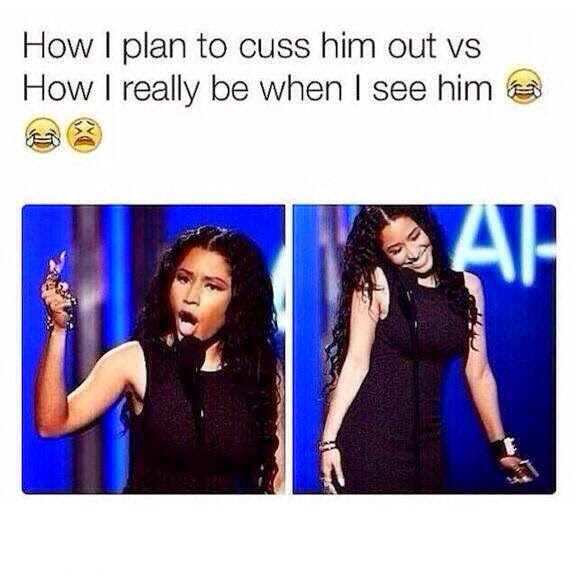 5 Suffixes & 1 Root
-er							more
Taller, faster, stronger
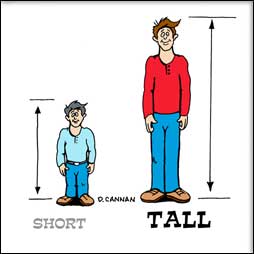 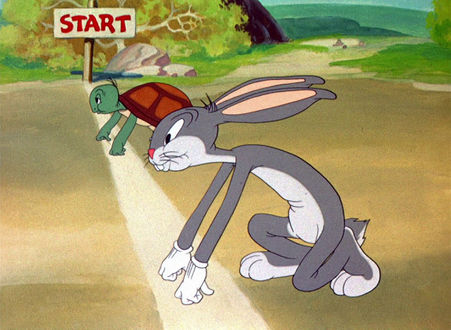 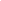 -est							most
Tallest, fastest, strongest
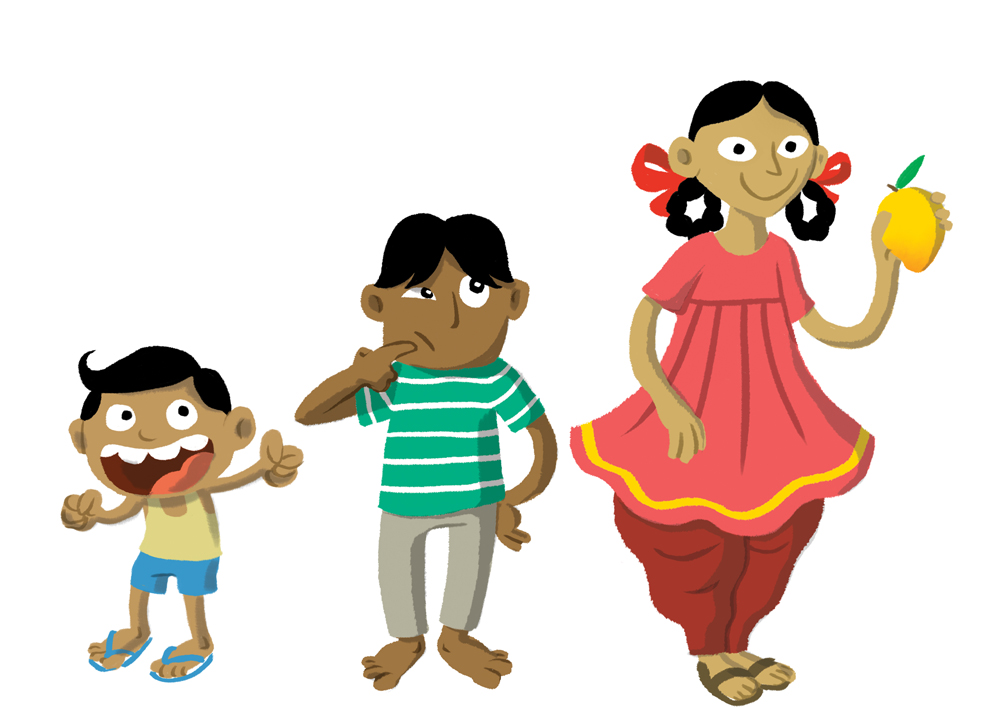 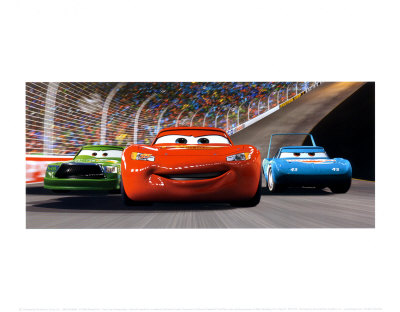 -ful							full of
Helpful, beautiful
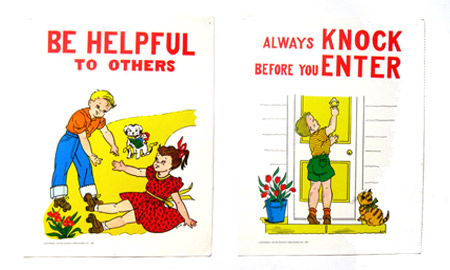 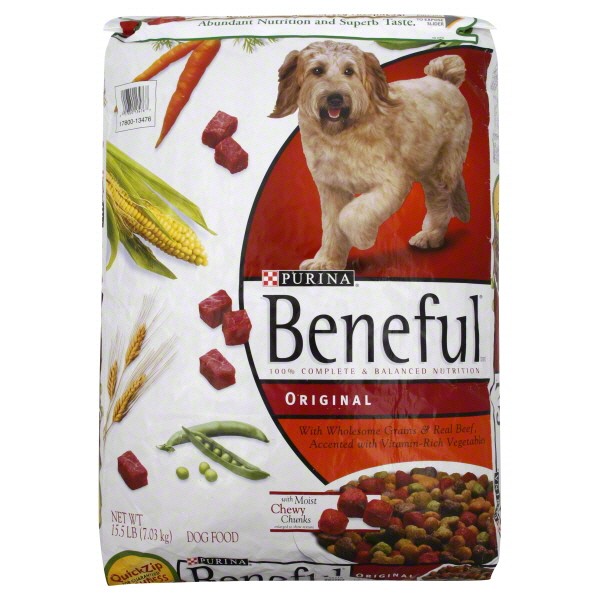 -ic			having characteristics of
academic
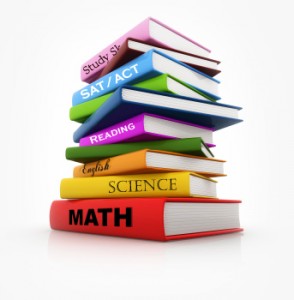 -ing			verb form; present participles
sleeping
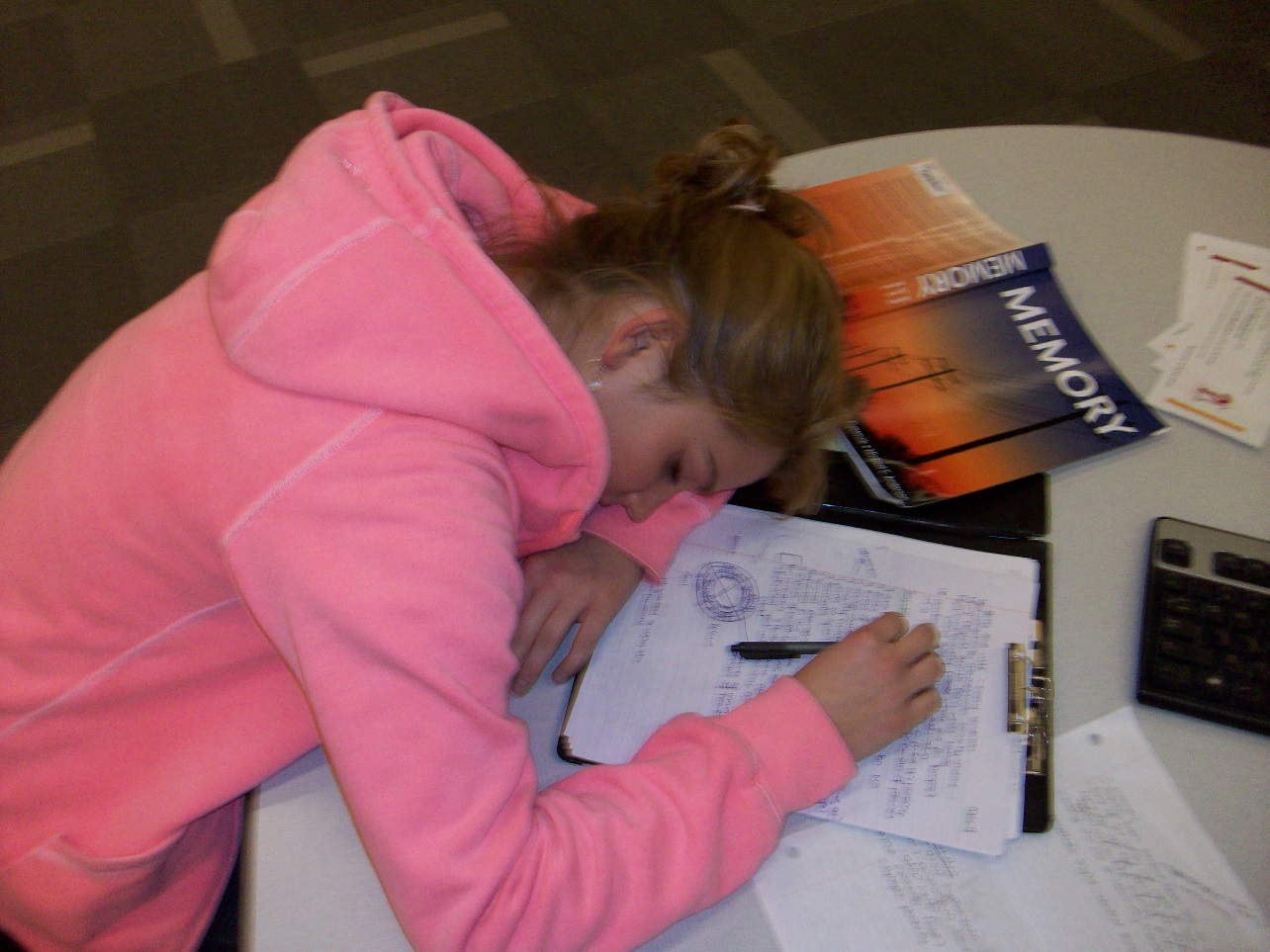